Страна, открывшая путь в Космос.
Интегрированный урок – исследование по окружающему миру и технологии в 4 классе
   Подготовил: учитель высшей           квалификационной категории
               МБОУ СОШ №11 г.о.Нальчик 
Казанцева Е.И.
Урок подготовлен учителем высшей категорииКазанцевой Е.И.
Нальчик 2010 год
Где живёт человек?
Дом
Улица
Город
Республика
Страна
Планета Земля
Солнечная Система
 ?
?
К.Э.Циолковский
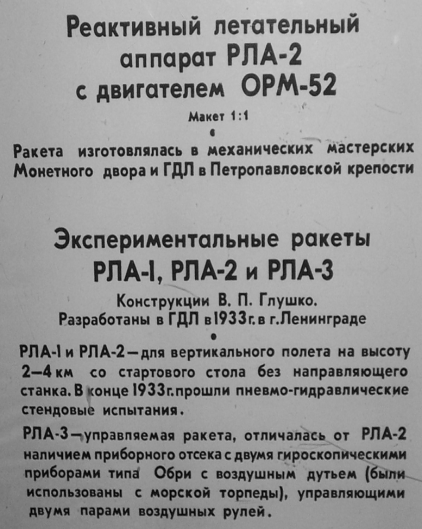 В 1926 -1929г.г. русский учёный К.Циолковский разработал теорию полёта в космос.
Константин Эдуардович Циолковский
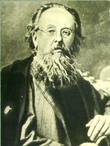 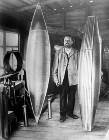 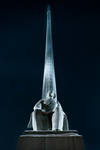 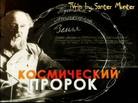 1949г. Запуск первой космической ракеты
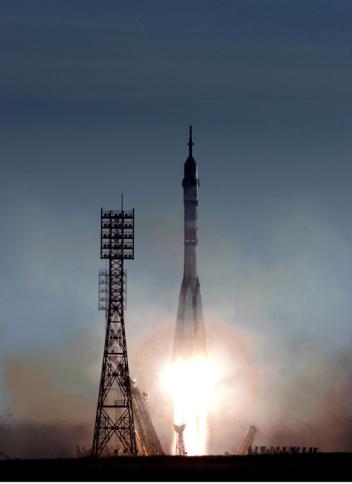 1955г. Принятие решения о строительстве космодрома «Байканур»
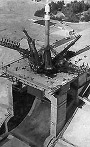 4 октября 1957г. Первый ракета-носитель вывел на орбиту первый искусственный спутник Земли «Спутник 1»
3 ноября 1957 года
Запуск второго искусственного спутника Земли с собакой Лайкой.
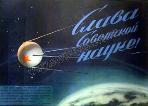 12 сентября 1959г. Автоматическая станция достигла поверхности Луны.
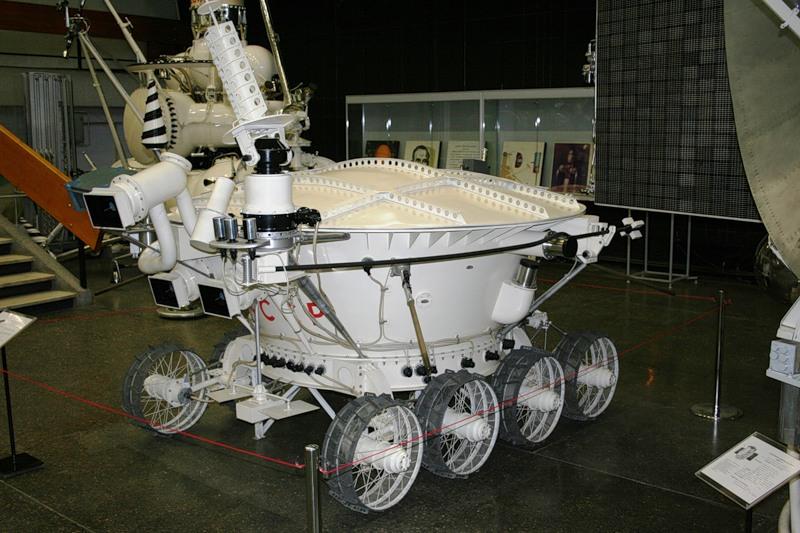 20 августа 1960г.Первый пилотируемый полёт
Первые космонавты – Белка и Стрелка.
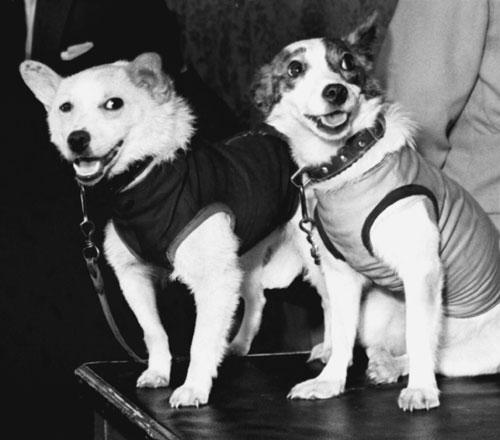 12 апреля 1961г. Полёт первого в мире космонавта.
Запуск первого в мире искусственного путника Земли ознаменовал начало космической эры. 12 апреля 1961г. С космодрома «Байканур» поднялся в небо космический корабль «Восток» с человеком на борту .Юрий Алексеевич Гагарин, открывший дорогу в космос, облетел земной шар за 108 минут и совершил посадку в заданном районе.
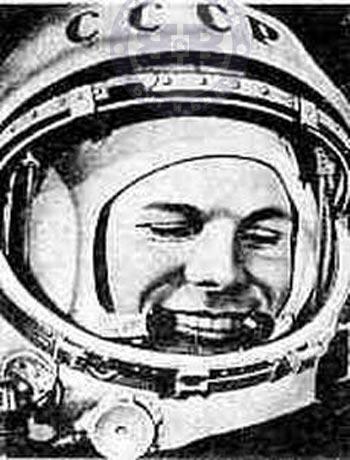 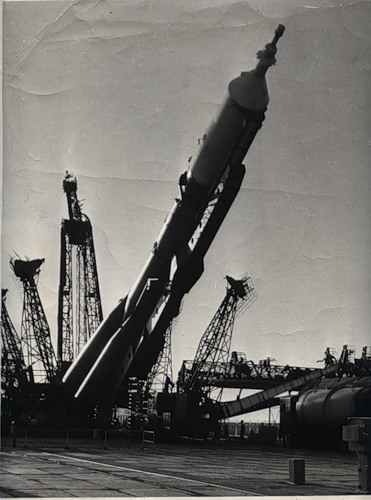 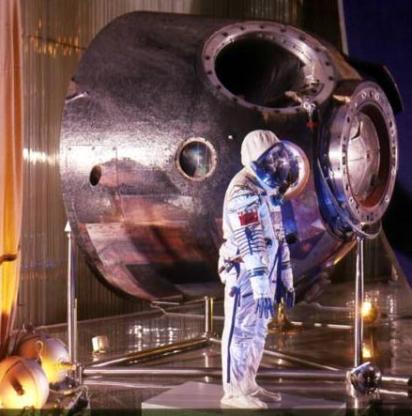 Ю.А.Гагарин
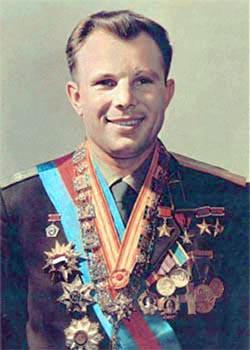 Родился 9 марта 1934г в семье крестьянина- беднякав г. Гжатск Смоленской области.После школы окончил Люберецкое ремесленное училище, Саратовский индустриальный техникум, учась в техникуме занимался в аэроклубе, где и привилась любовь к небу. Затем учился в Оренбургском высшем военно-авиационном училище.
Подготовка к полёту
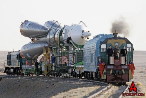 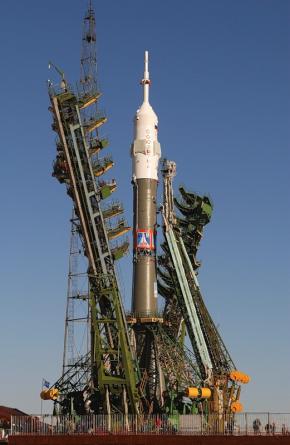 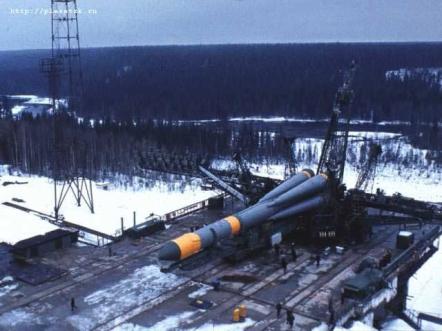 Поехали !
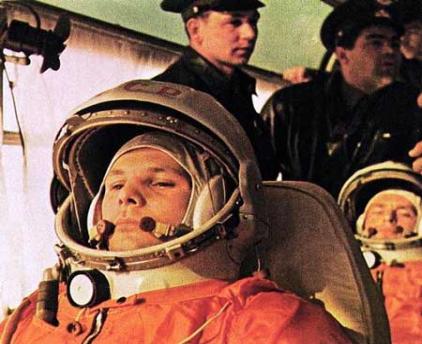 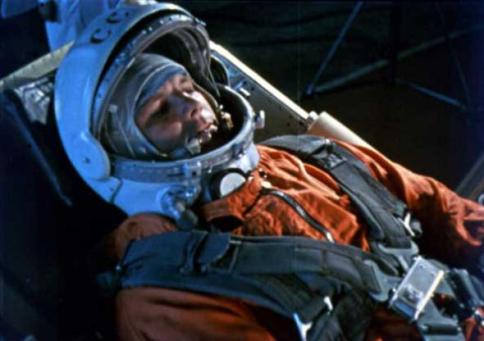 Встреча Гагарина на Земле.
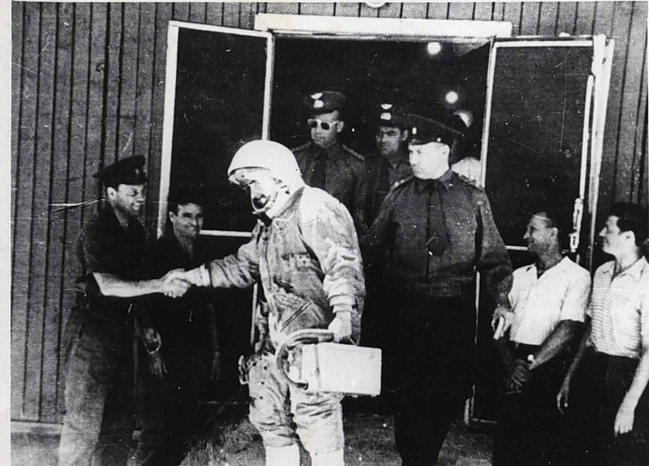 С.П.Королёв конструктор космического корабля.
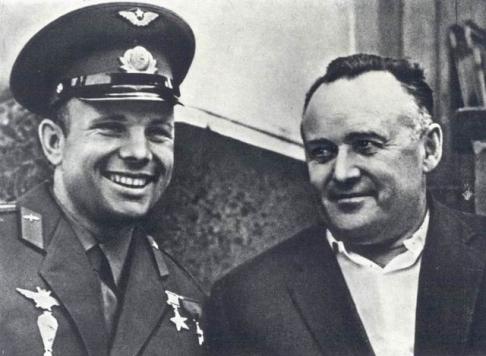 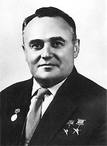 Скафандр космонавта
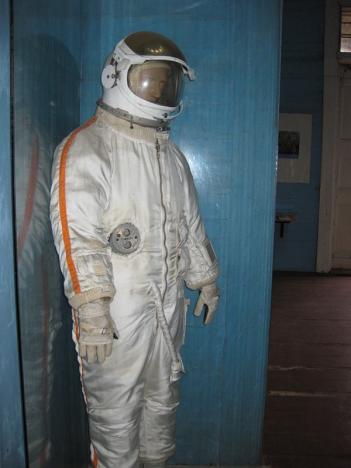 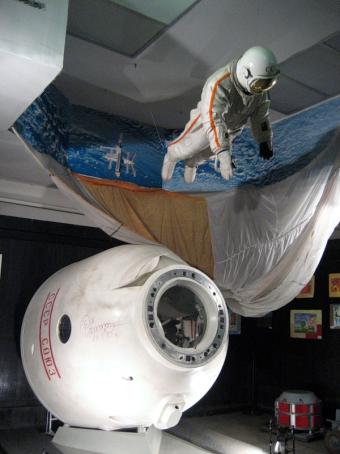 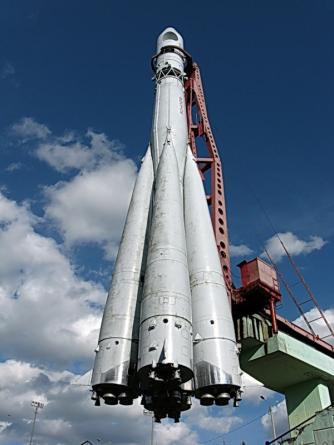 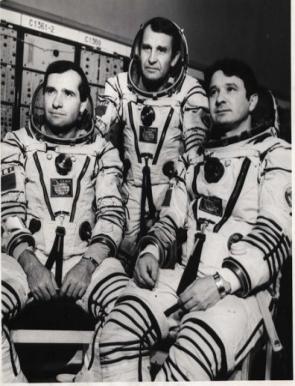 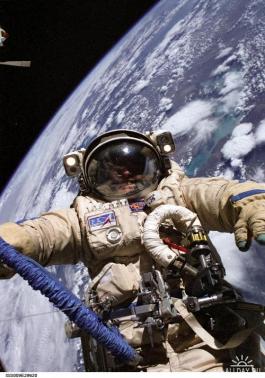 Высадка на Луну американскими космонавтами
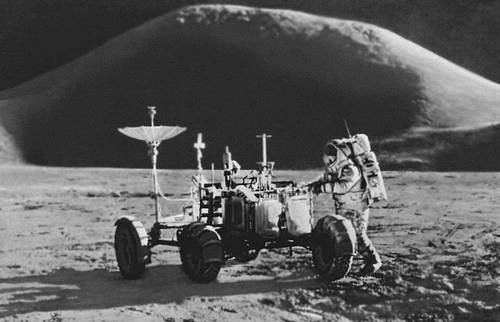 Встреча на Земле
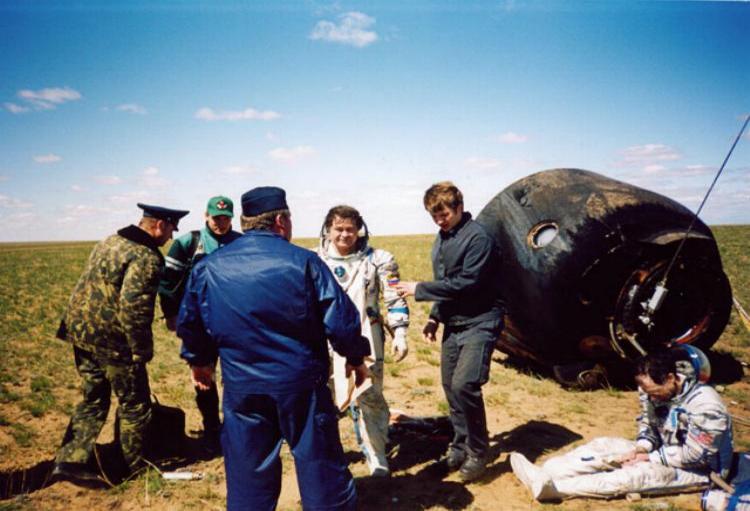 Совместный международный экипаж
Космонавтика сегодня это совместные полёты космонавтов со всех стран мира.
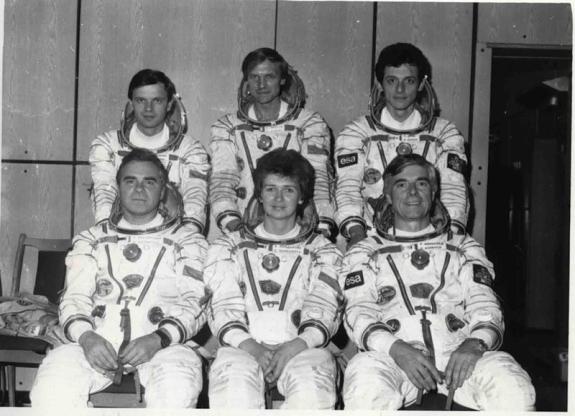 Космос сегодня
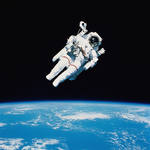 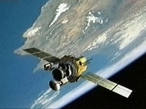 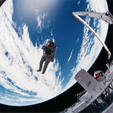 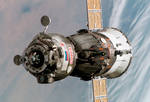